Autonomic nervous system
ANS vs. somatic NS
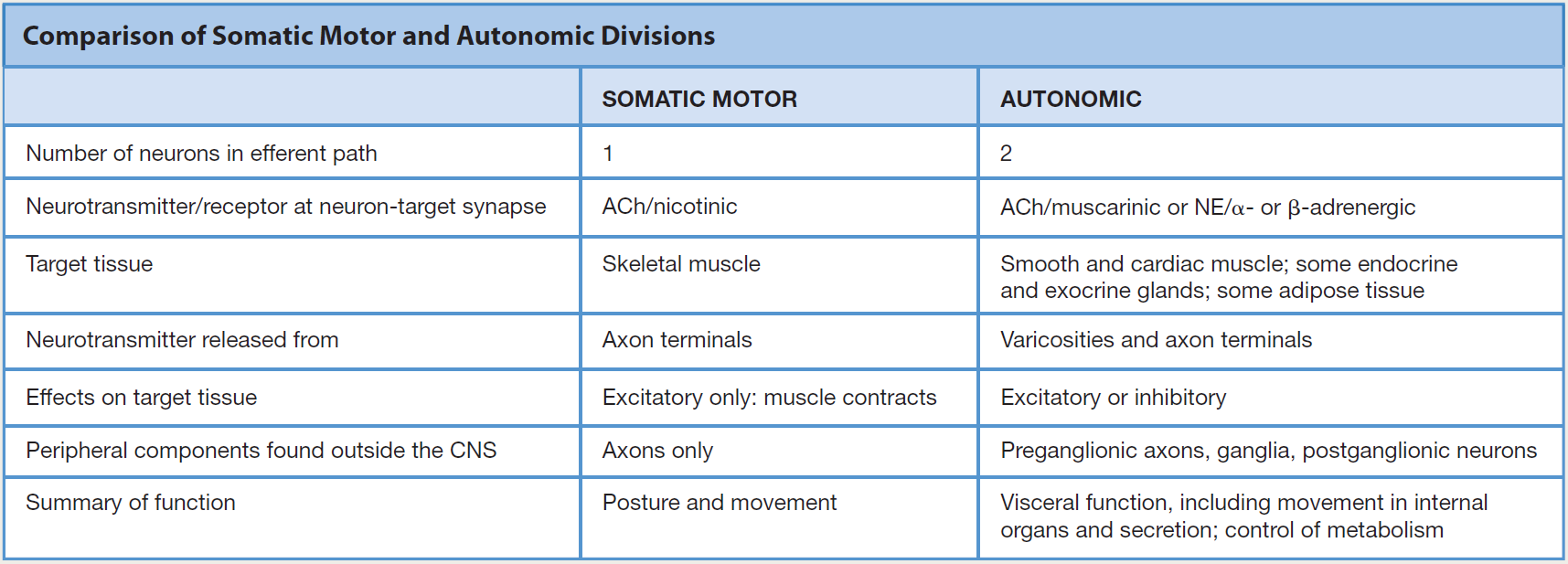 Autonomic nervous system
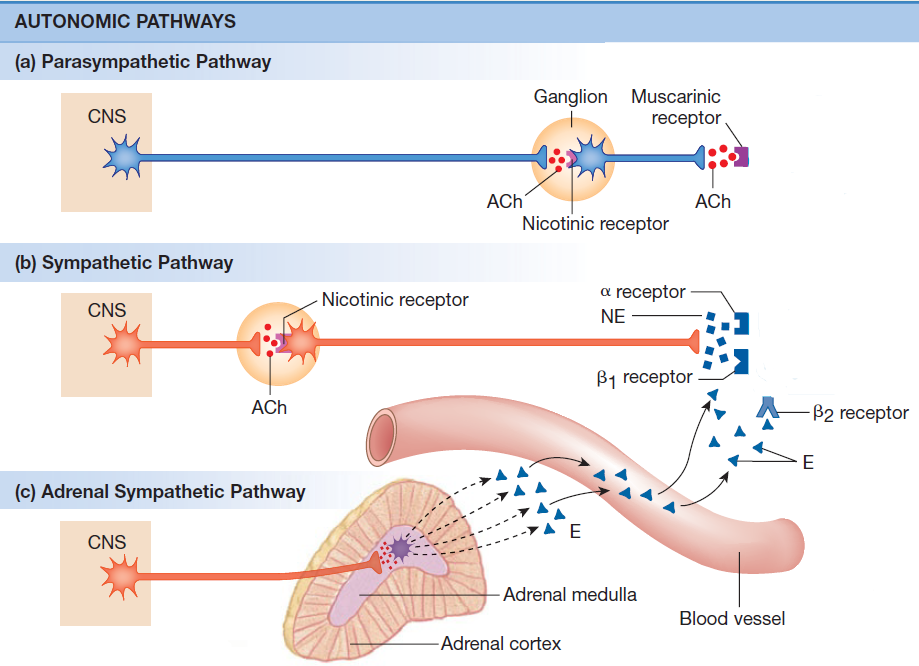 Autonomic nervous system
Preganglionic fibers
SNS, PNS
Nikotinic receptor
NN type and NM type
Excitatory receptors
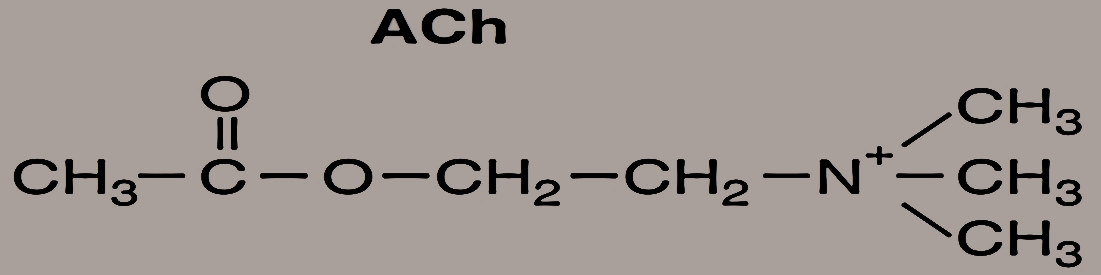 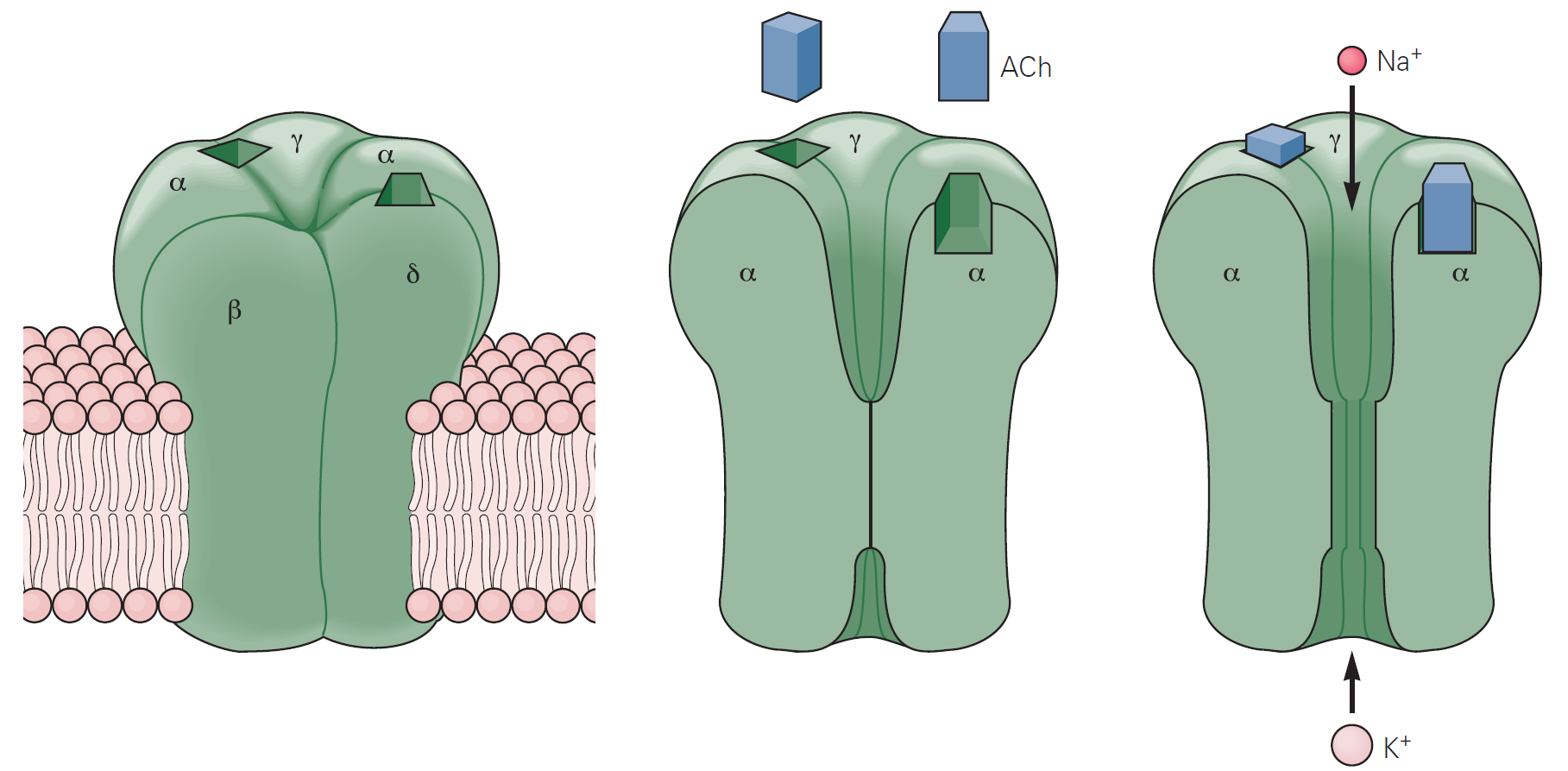 Autonomic nervous system
Postganglionic fibers
PNS
 Muscarinic receptor
G-protein coupled
Excitatory receptors (M1, M3, M5)
Inhibitory receptors (M2, M4)
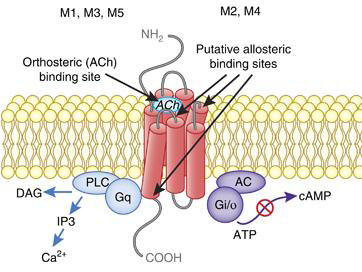 Autonomic nervous system
Postganglionic fibers
SNS
 Adrenergic receptor
G-protein coupled
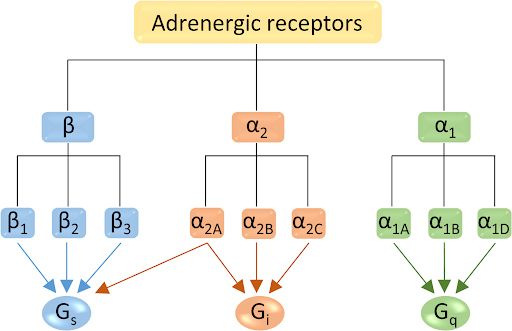 Second messenger systems
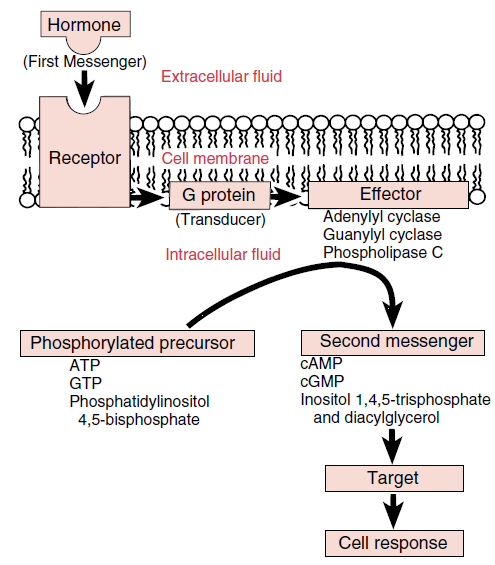 Autonomic nervous system
Adrenergic receptor
G-protein coupled
Type α –Excitatory receptors
Type β – Inhibitory receptors
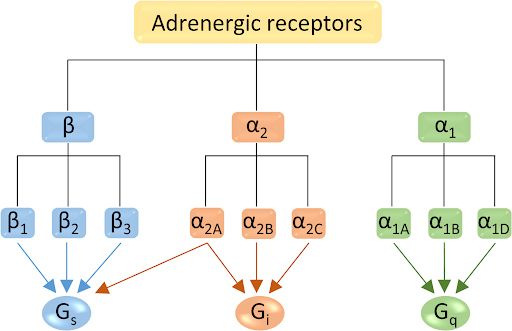 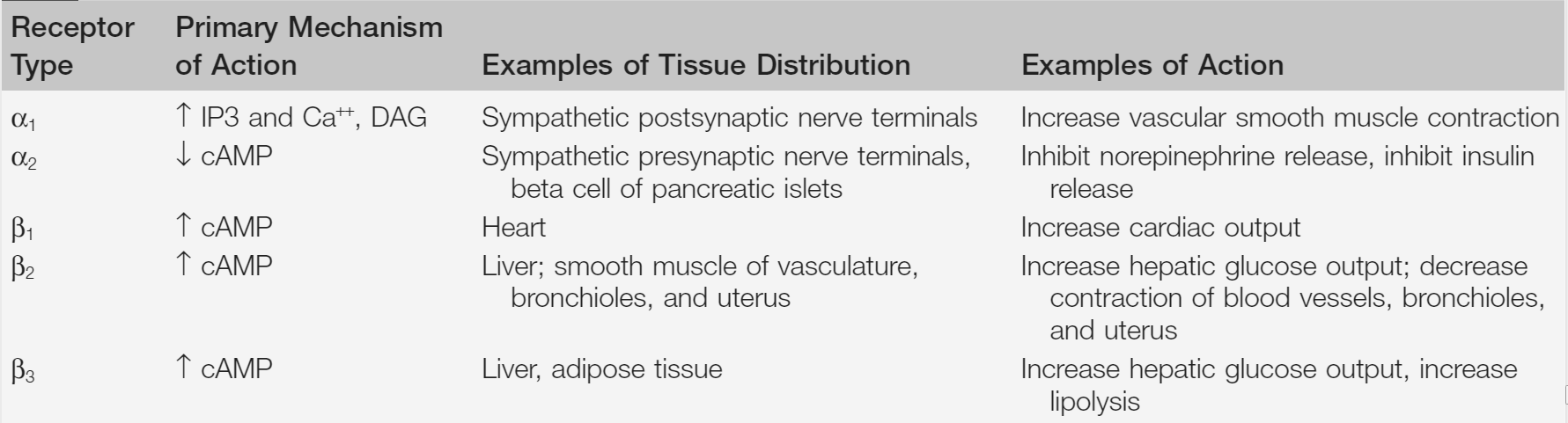 Autonomic nervous system
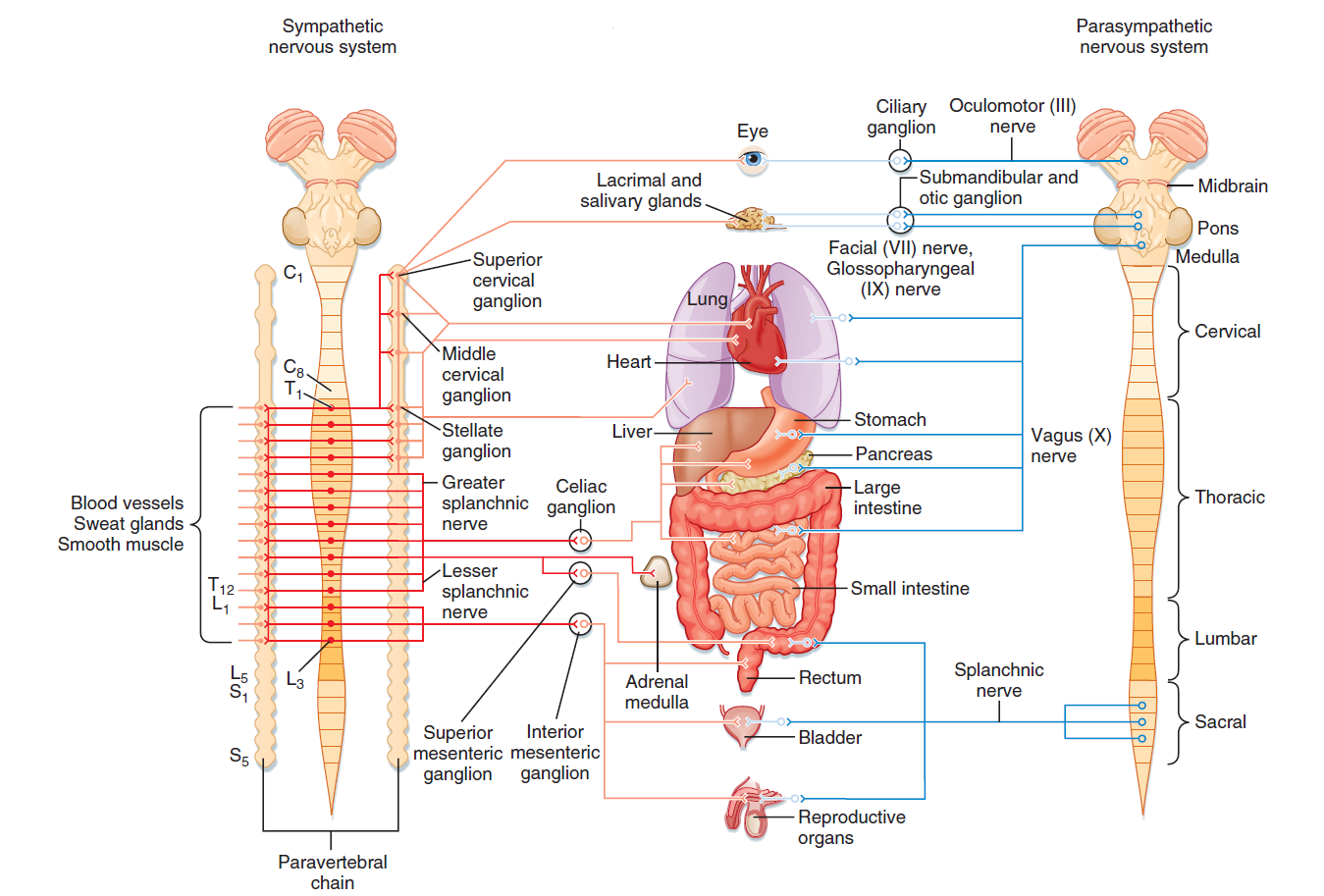 Ergotropic system
Trophotropic system
FIGHT OR FLIGHT
REST OR DIGEST
ANS innervates
The secretory glands (salivary,sweat, tear, and various mucus-producing glands; smooth muscles, cardiac muscles)
The heart and blood vessels to control blood pressure and flow
The bronchi of the lungs to meet the oxygen demands of the body
ANS regulates:
The digestive and metabolic functions of the liver, GIT, pancreas
The functions of the kidney, urinary bladder, large intestine, rectum
ANS is essential to the sexual responses of the genitals and reproductive organs
Interacts with the body´s immune systém

Mnemonic used: 
The sympathetic division tends to Fs: fight, flight, fright,and sex
The parasympathetic division facilitates various non-fourF processes – as digestion, growth, immune response, energy storage
In most cases the activity levels of the 2 ANS divisions are reciprocal- when one is high, the other tends to be low, and vice versa.
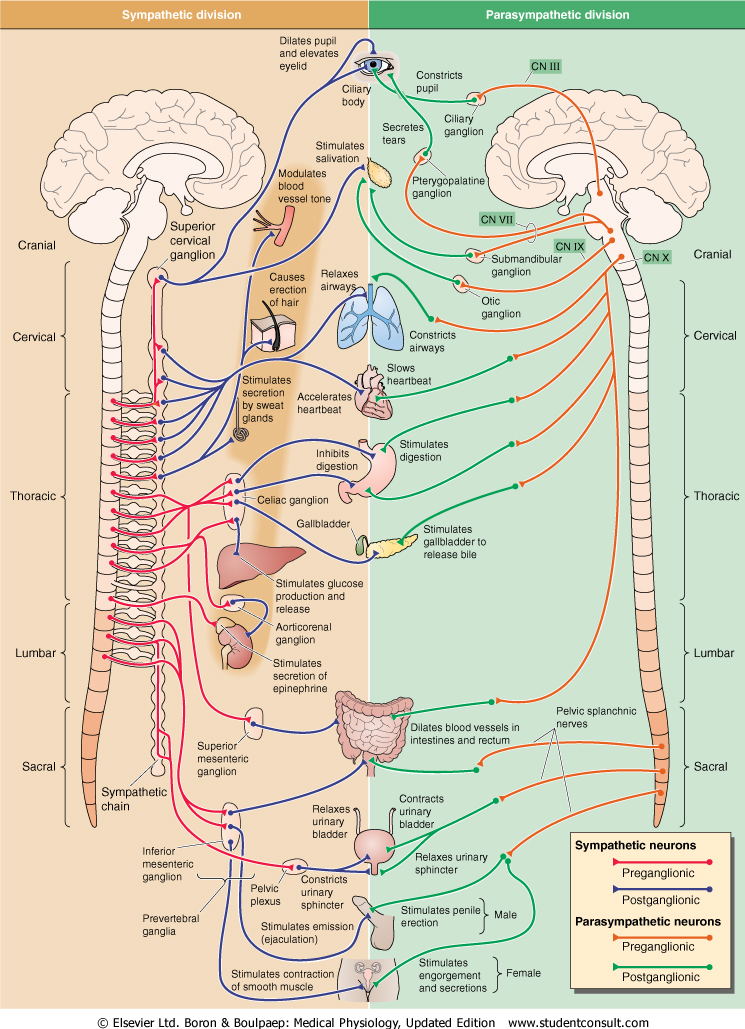 Parasympathetic nervous system

Rest and digest response

Energy conservation/en. store production

Preganglionic neuron 
– Brain stem and spinal cord
– cranio-sacral system

Ganglia 
Close to target organs or intramurally


Mostly local     effect
Sympathetic nervous system

Fight or flight response

Energy/store consumption


Preganglionic neuron 
– Spinal cord  
-Thoraco - lumbar system

Ganglia Paravertebral
Truncus sympathicus
 Majority
Prevertebral
 -Plexus aorticus 

Mostly diffuse effect
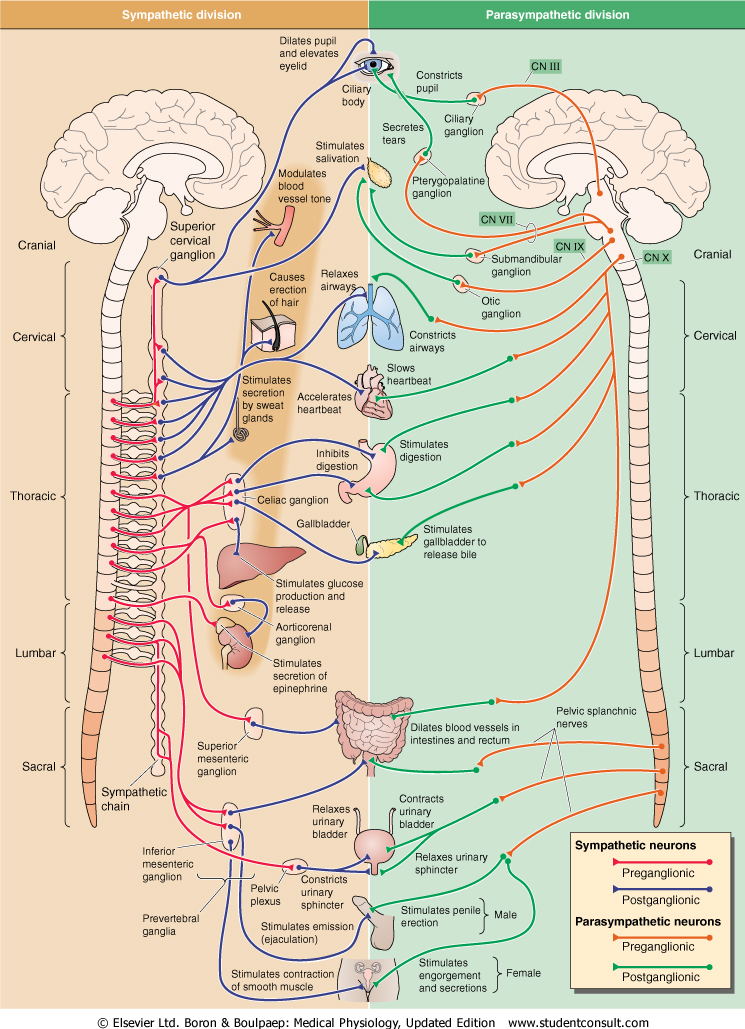 Parasympathetic nervous system

Rest and digest response

Energy conservation/energy store production

Preganglionic neuron 
– Brain stem and spinal cord
– cranio-sacral system

Ganglia 
Close to target organs or intramurally


Mostly local     effect
Sympatthetic nervous system

Fight or flight response

Energy/store consumption


Preganglionic neuron 
– Spinal cord  
-Thoraco - lumbar system

Ganglia Paravertebral
Truncus sympathicus
 Majority
Prevertebral
 -Plexus aorticus 

Mostly diffuse effect
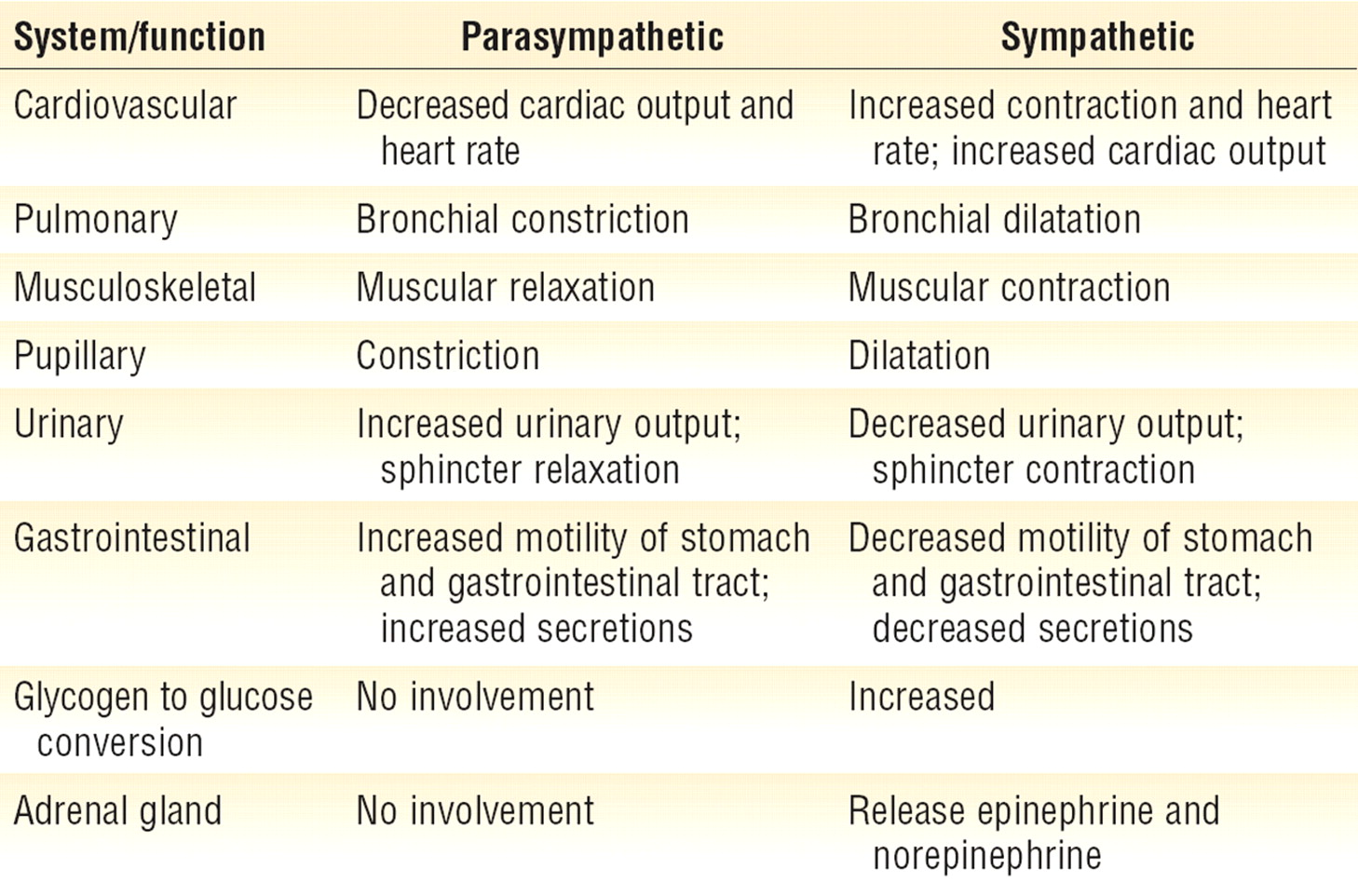 ANS
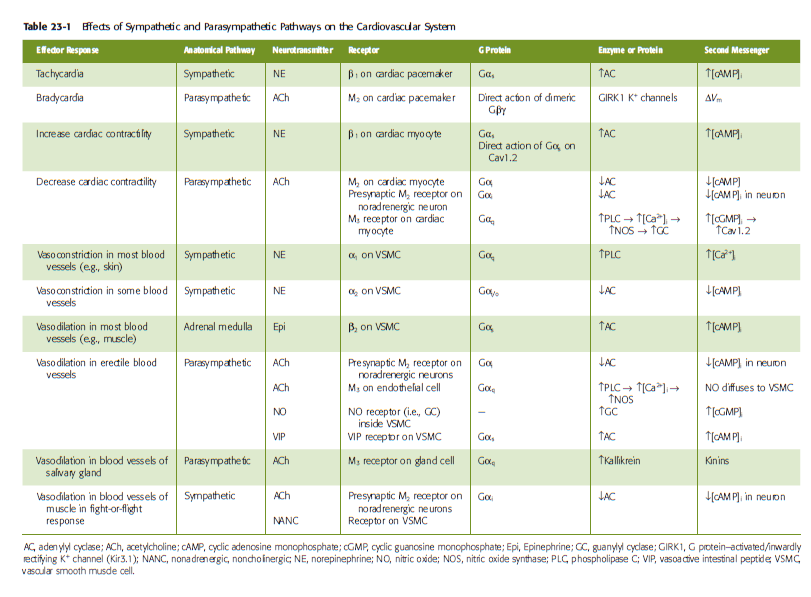 Boron et al: Medical Physiology, 2017
Brain control of ANS
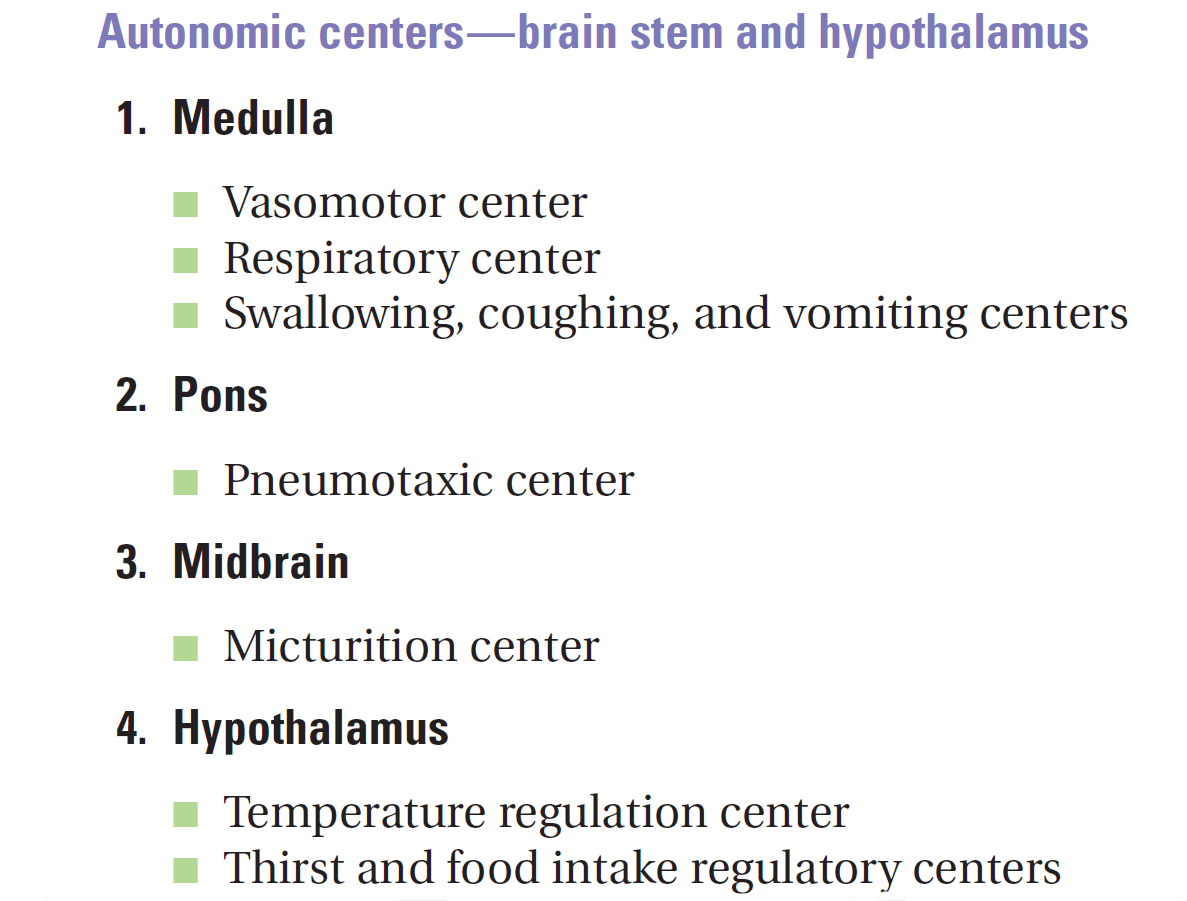 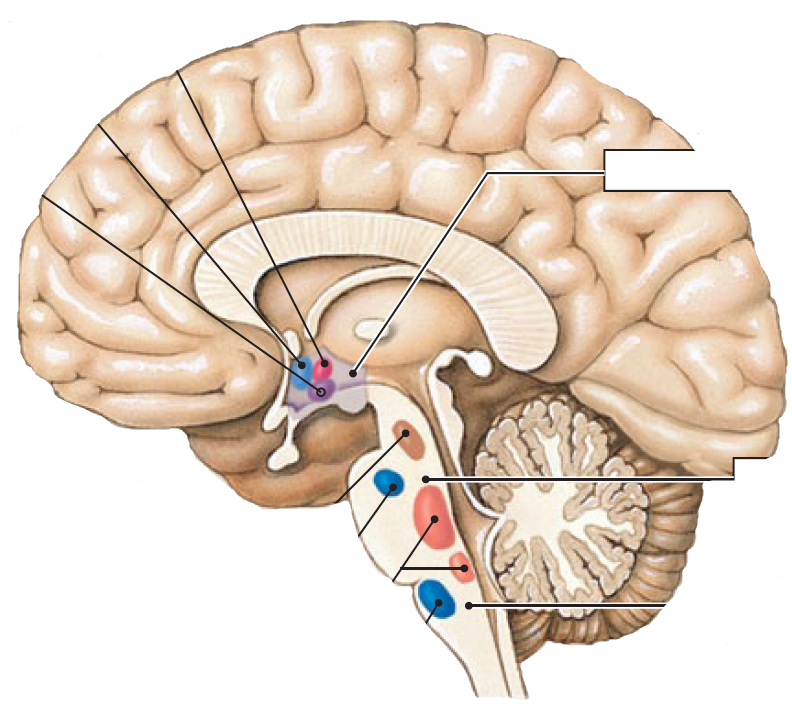 Temperature control
Water balance
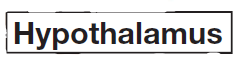 Eating
behavior
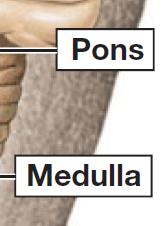 Urinary bladder
control
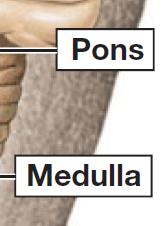 Secondary
respiratory center
Respiratory center
Blood pressure
control
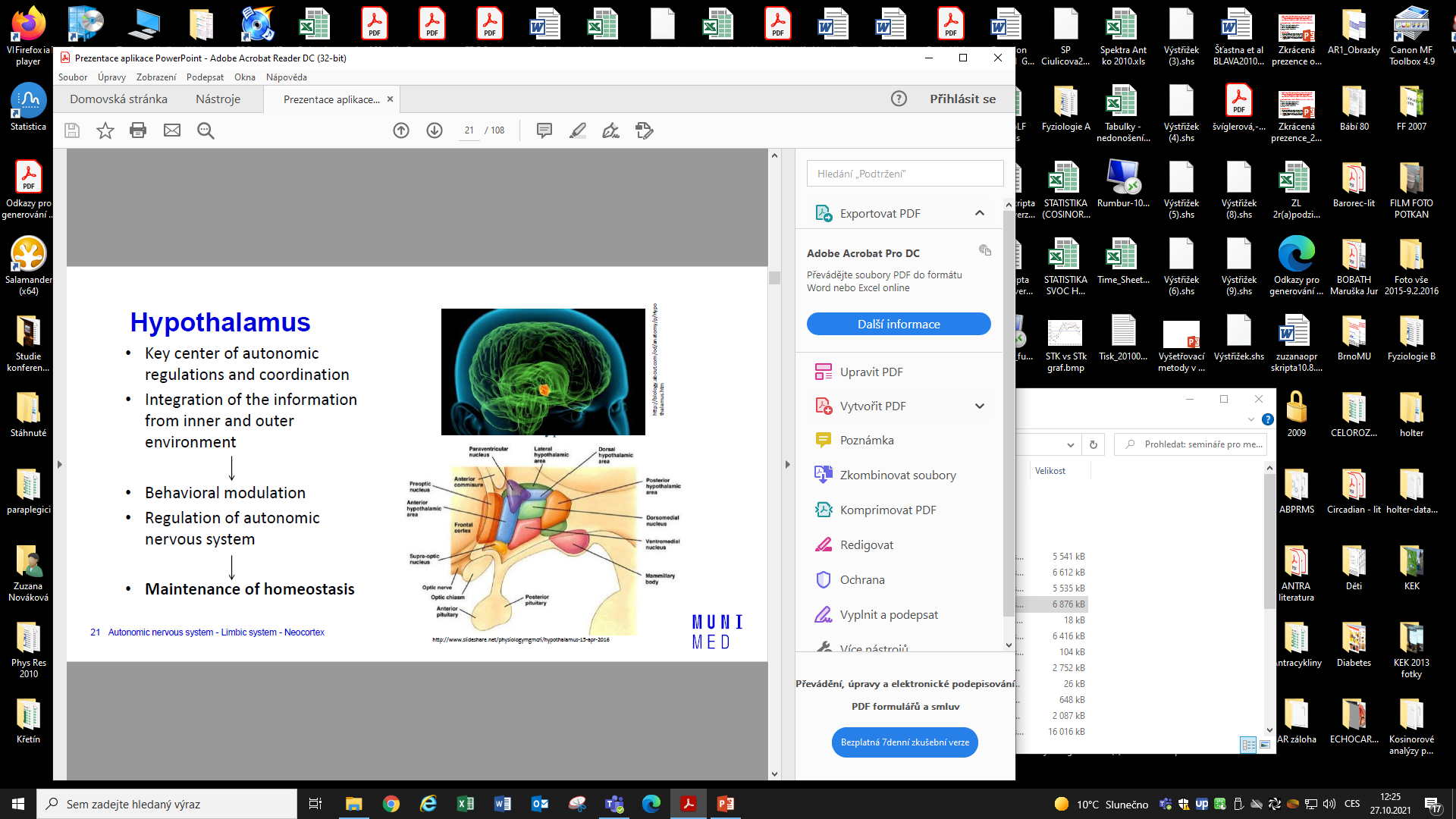 Baroreceptor vs. Chemoreceptor
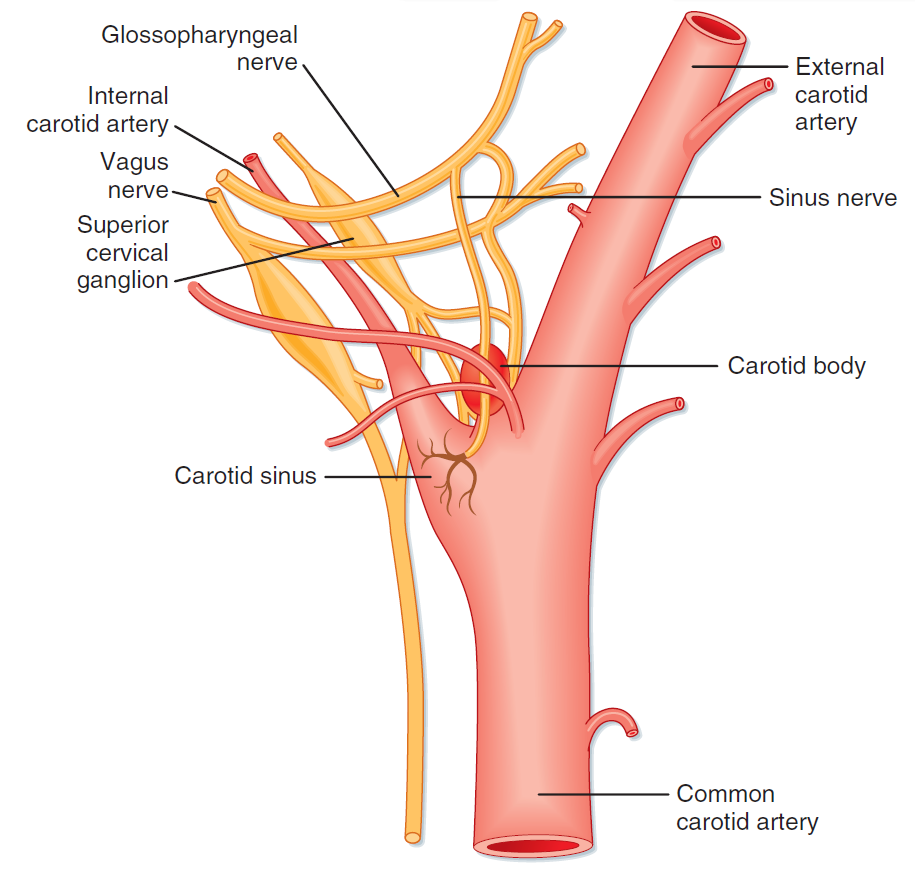 Baroreflex I
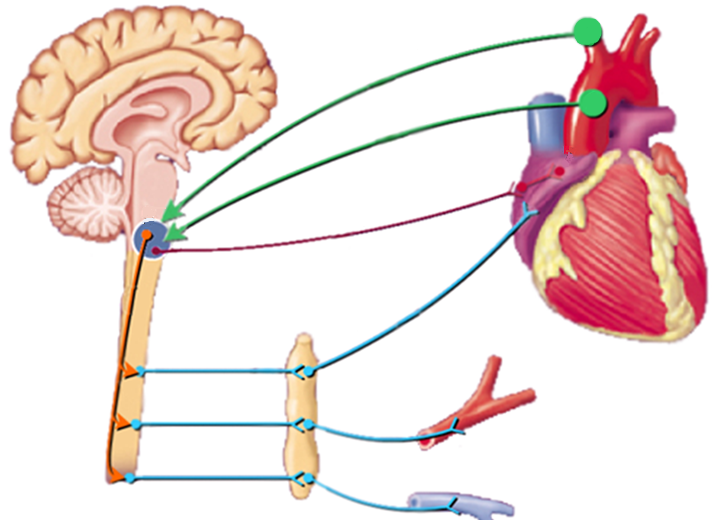 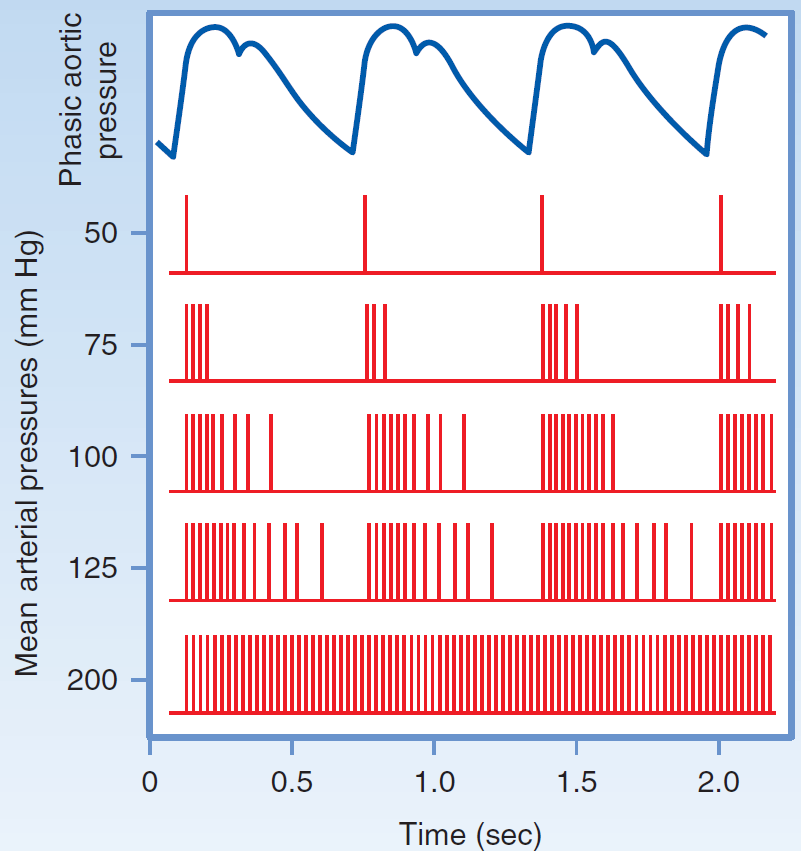 HR
R
Inotropic
Chronotropic
Dromotropic
Batmotropic
Aferent pathway
BP=HR x SV x R
effect
Parasympathetic pathway
Sympathetic pathway
Something more…
Oculocardial reflex
Pressure on the eyebulbes decreases heart rate (activation of the vagus) 
It is used to suppress or stop atrial tachycardia
Low pressure baroreflex
greater expansion of the left ventricle stimulates baroreceptors –vagus→medulla  - inhibition of SNS – vasodilation, bradycardia – decrease of BP
Diving reflex
Cold water on the face causes respiratory arrest, peripheral vasoconstriction and bradycardia
Coronary chemoreflex (Bezoldov-Hirtov-Jarisch reflex)
Substances applied to the left coronary artery (veratridine, capsaicin, some contrast agents, substances produced by ischemic tissue) induce apnea and then hyperpnea, hypotension, bradycardia (vagal afferentation)
Testing of autonomic nervous system
Tilt table test
Neurocardiogene syncopa (cardioinhibitory – vasodepresory- both) 
Cerebral vasoconstriction with syncopa
Pressure of the eyebulbes or sinus caroticus 
Cardioinhibitory-vasodepresory-both answer(hypersensitivity of sinus caroticus)
Farmacological tests
With norepinephrine, isoprenaline, atropine
ANS and blood vessels
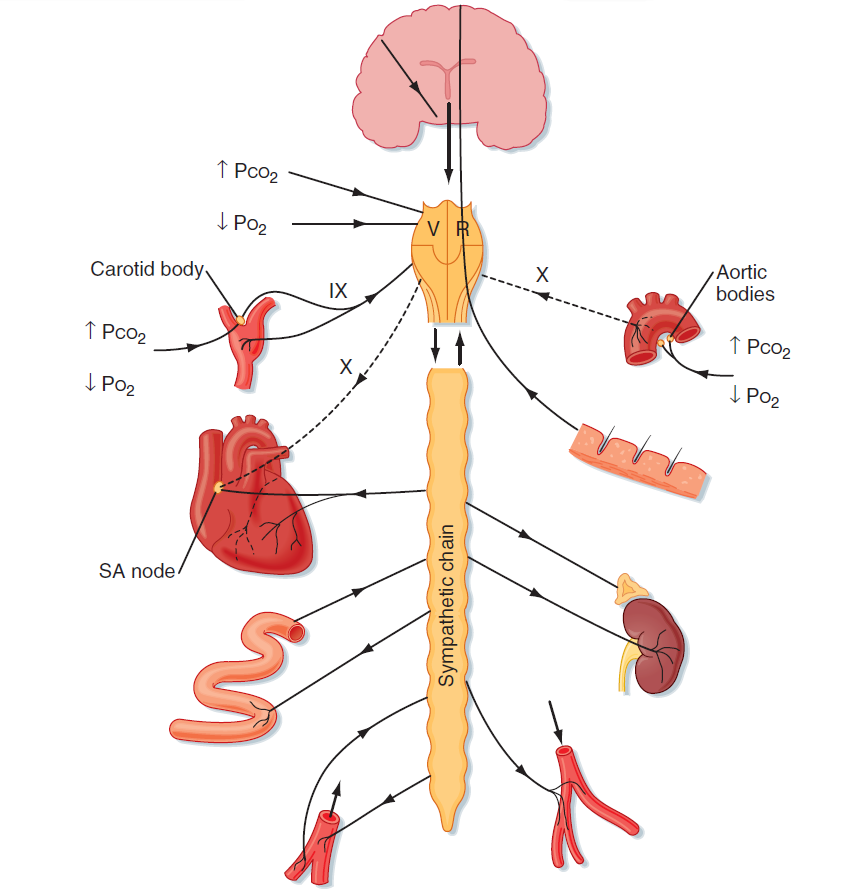 GIT - Enteric Nervous System
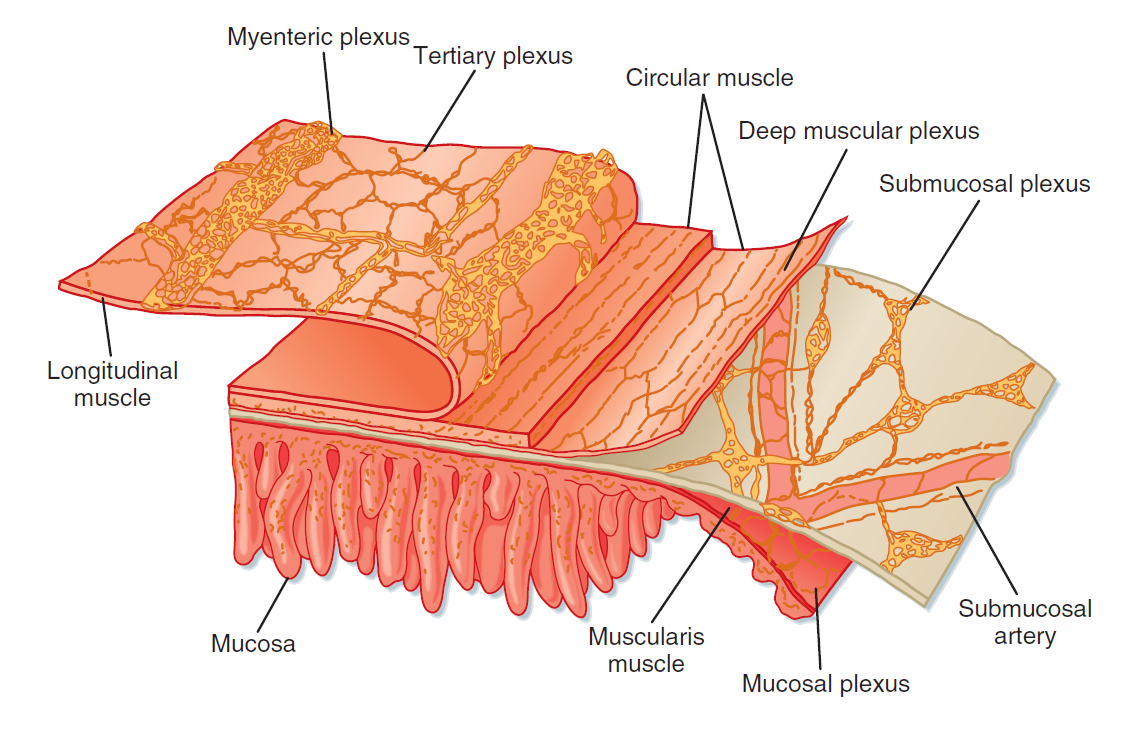 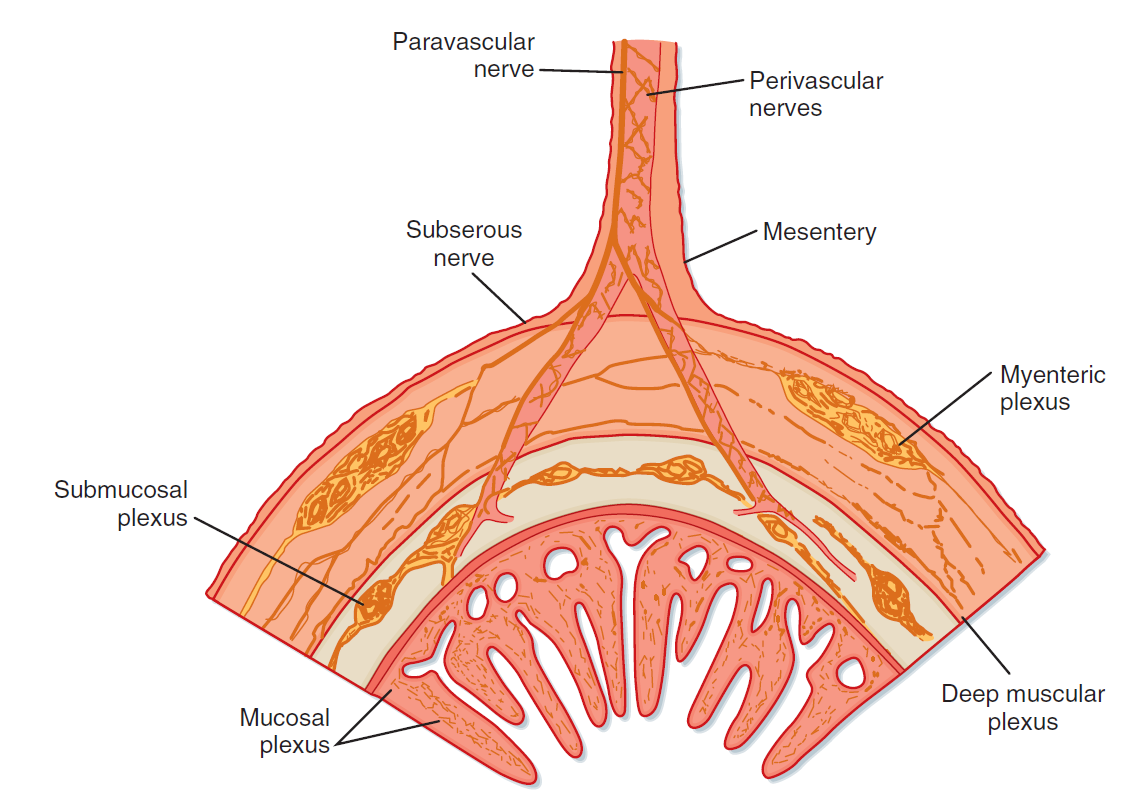 GIT and ANS
SNS
PNS
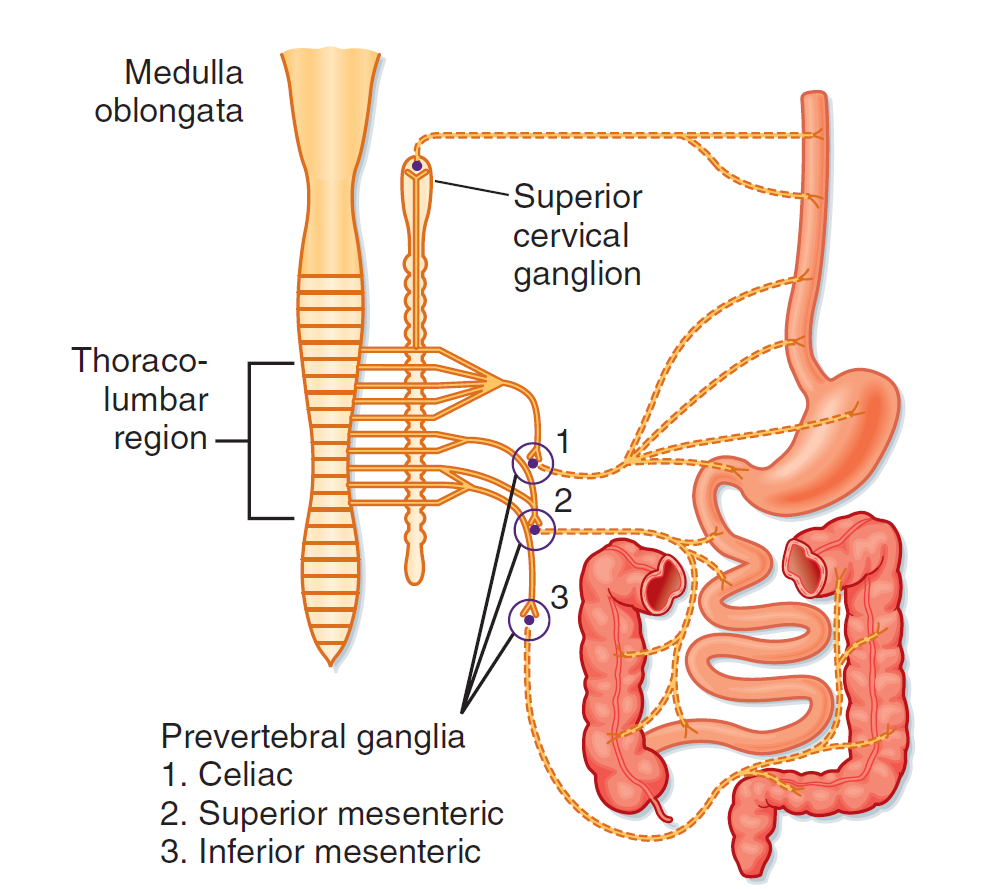 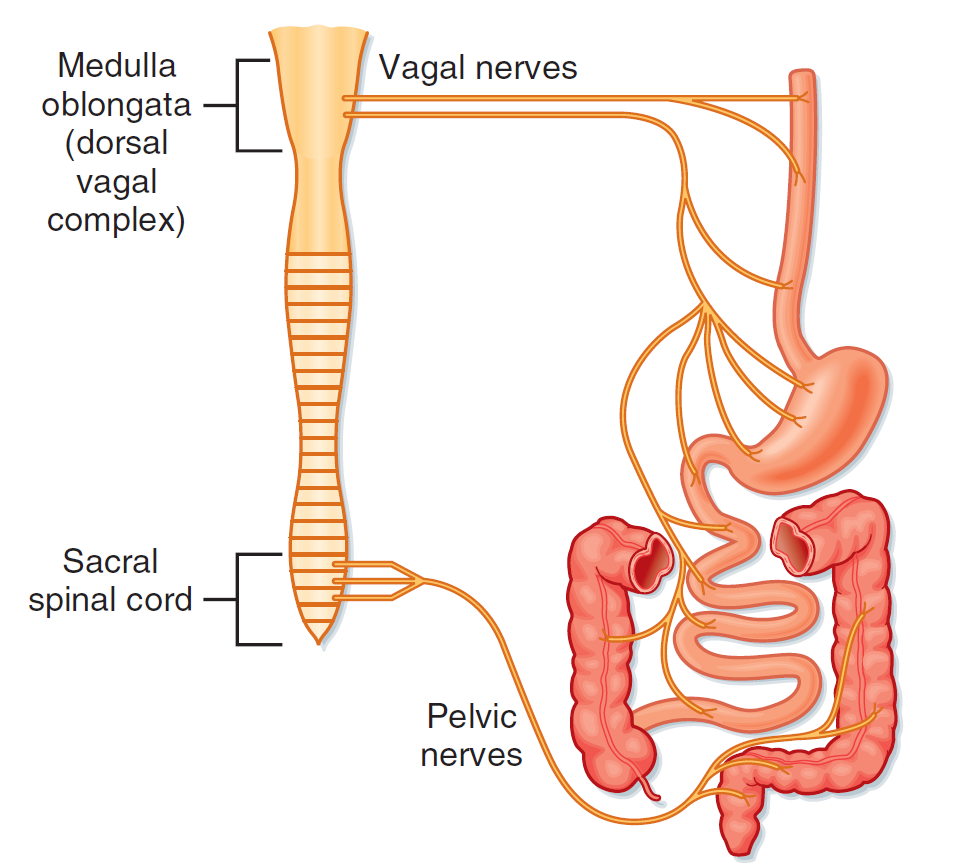 ANS and urinary bladder
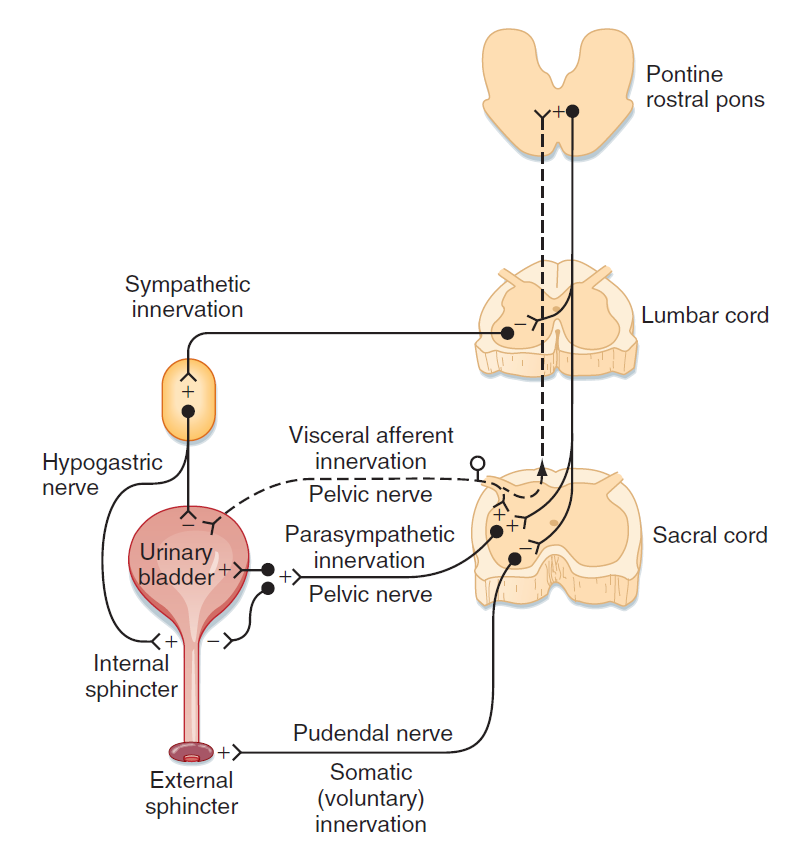 Thank you for your attention
Extra information
ANS and sexual function
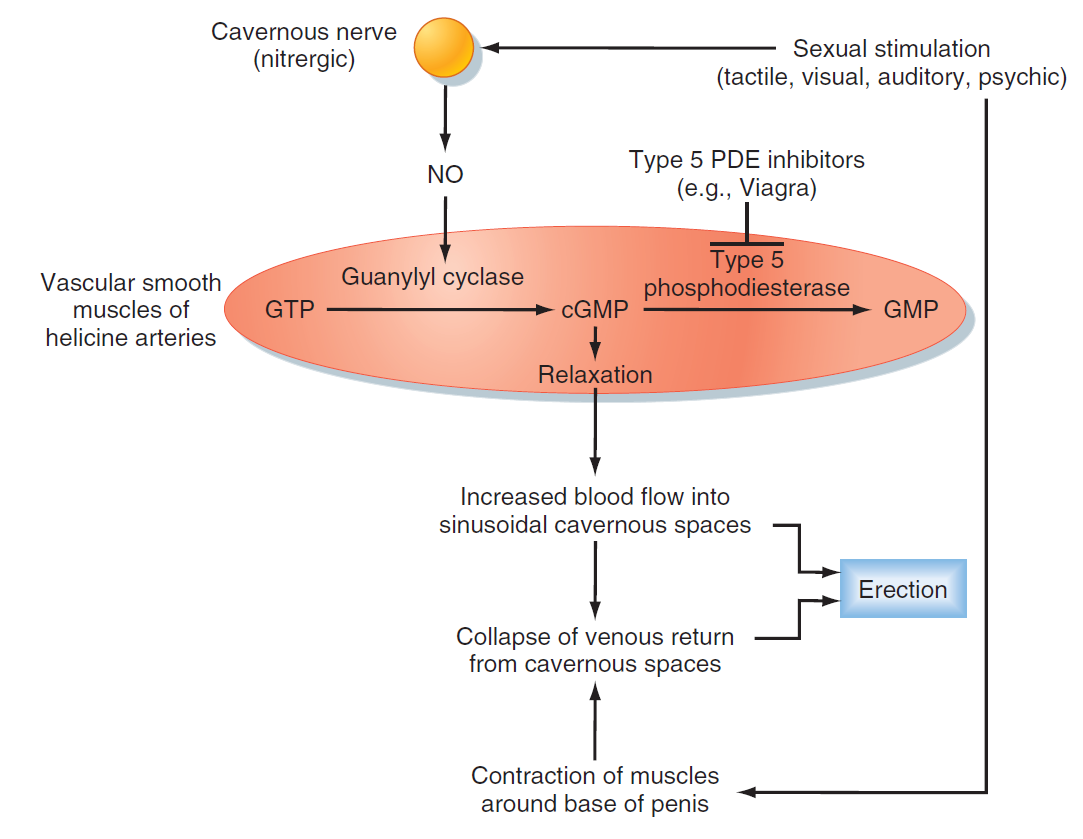 Neurogenic bladder
ANS and sexual function
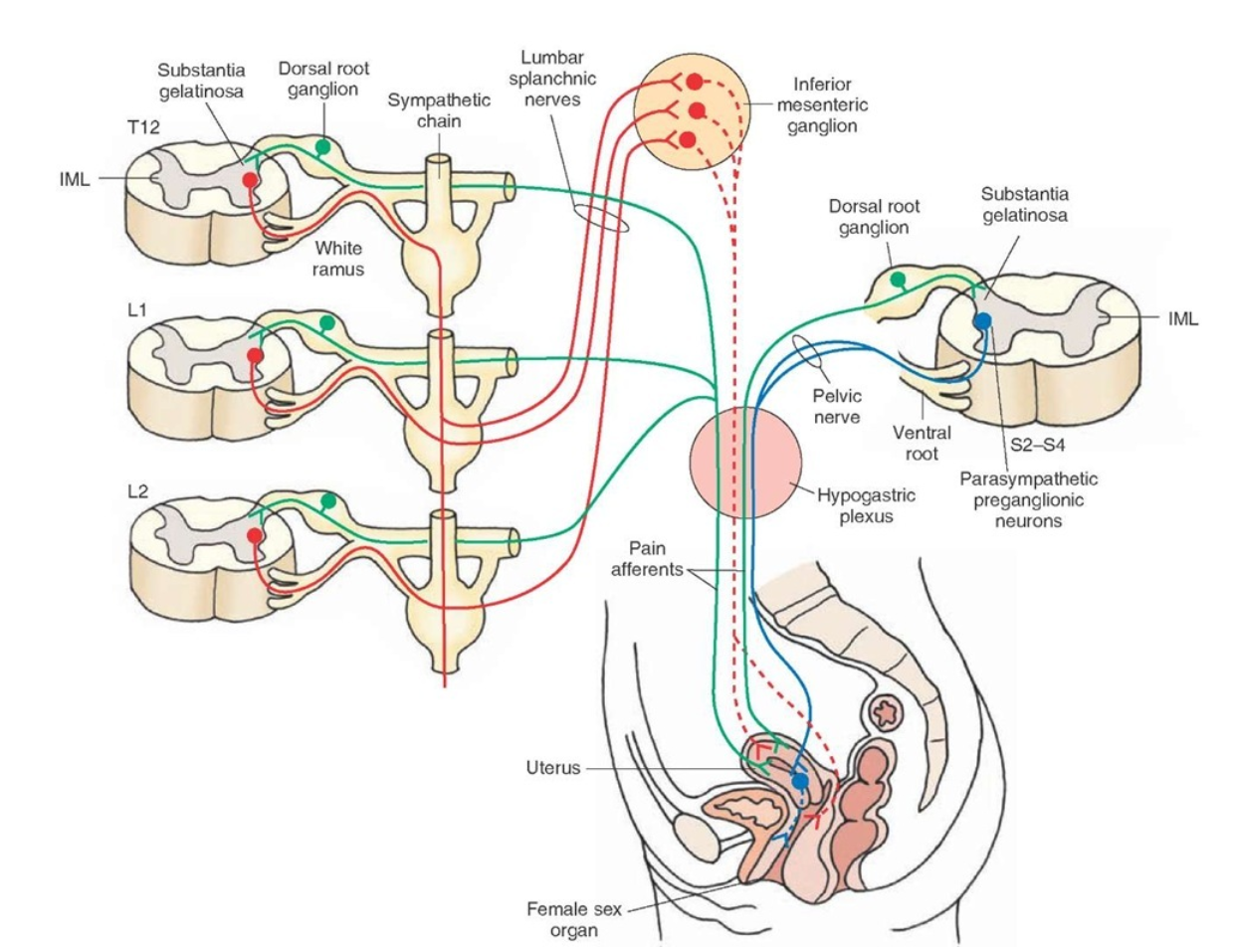